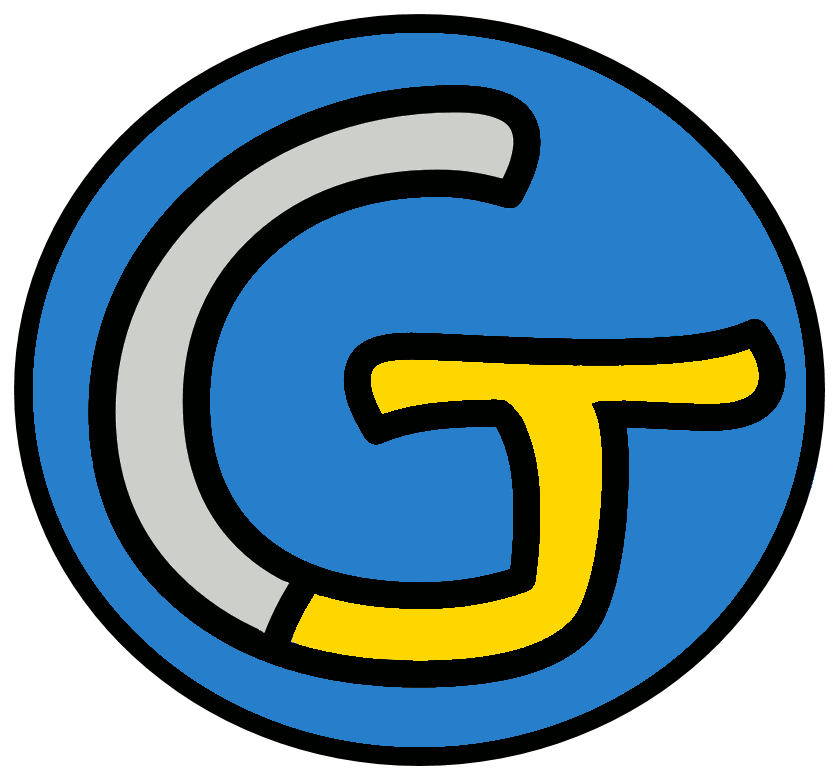 Mathématiques – Calcul mental CM2
Ajouter 9, 19, 29, 39
 Entraînement n° 3
Opération 1
17 + 19
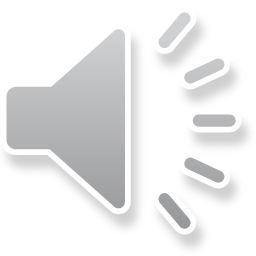 Opération 2
807 + 9
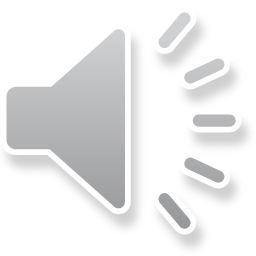 Opération 3
623 + 39
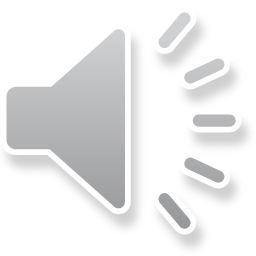 Opération 4
415 + 29
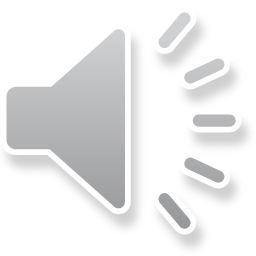 Opération 5
521 + 19
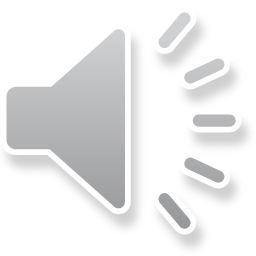 Opération 6
108 + 9
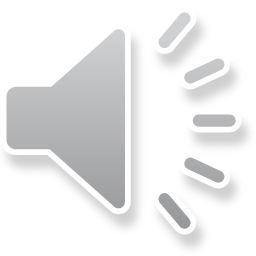 Opération 7
904 + 39
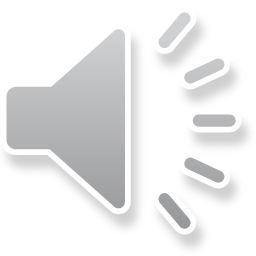 Opération 8
564 + 29
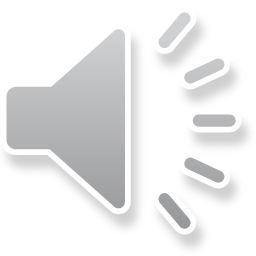 Opération 9
260 + 19
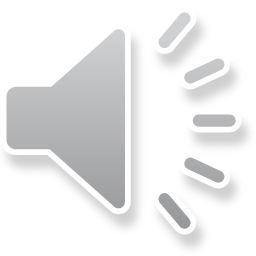 Opération 10
457 + 9
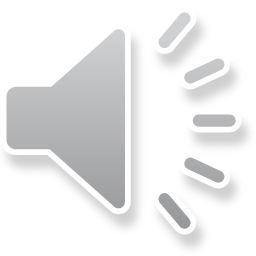 Opération 11
288 + 39
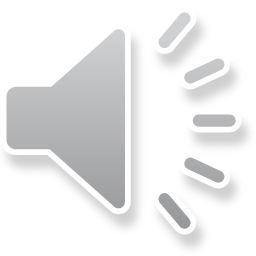 Opération 12
500 + 29
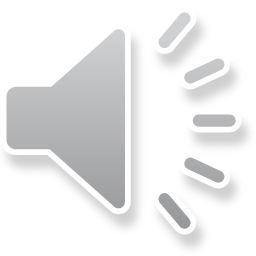 Opération 13
748 + 19
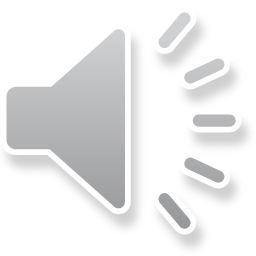 Opération 14
209 + 9
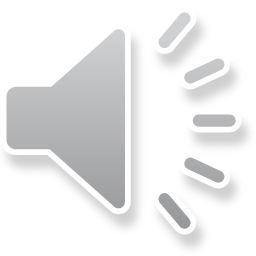 Opération 15
463 + 39
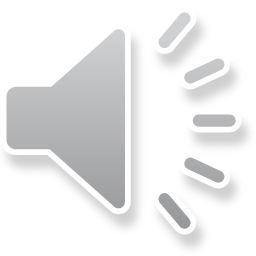 Opération 16
874 + 29
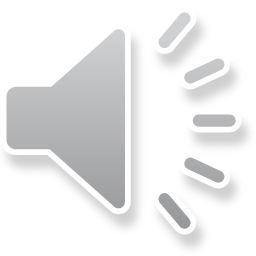 Opération 17
23 + 19
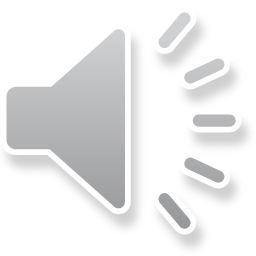 Opération 18
111 + 9
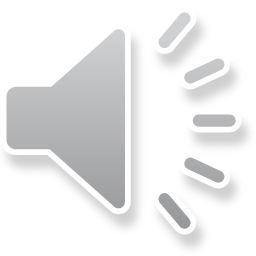 Problème
Maël joue à la bataille. Il a 9 cartes de plus qu’Adam, qui en possède 12.
Combien de cartes Maël a-t-il ?
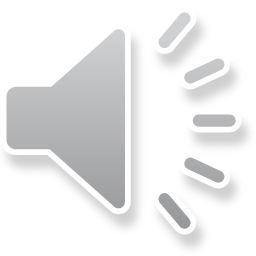 Correction
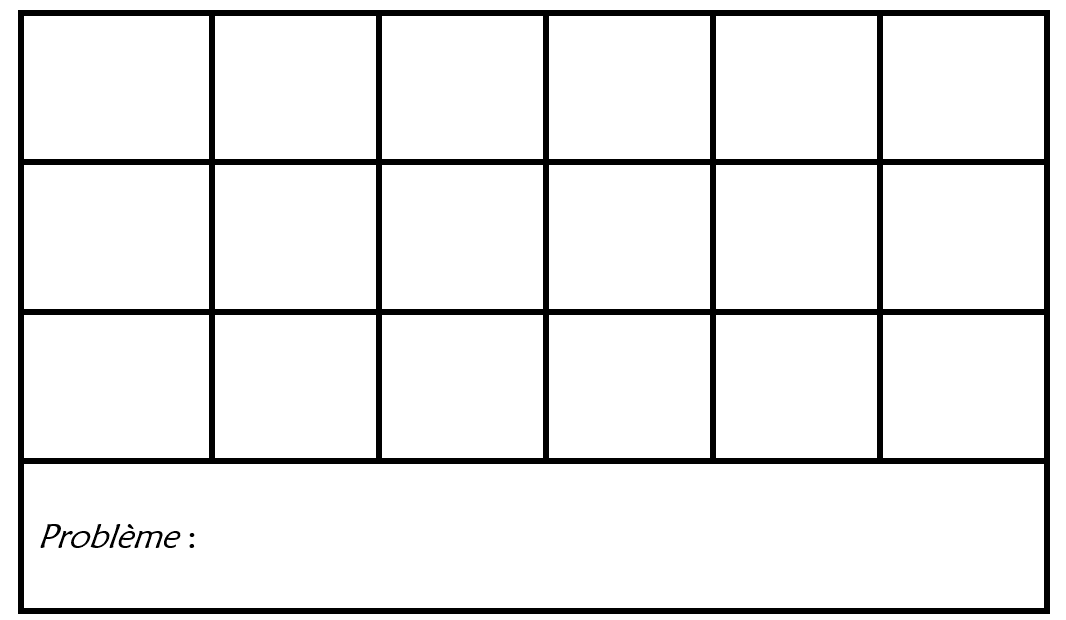